Mentoring
What Is Mentoring?
Mentoring is a highly valuable development activity implemented in many organizations. At the core of the activity is the relationship between the mentor and the mentee, where the development of the mentee is the key focus.
The development needs satisfied through the relationship can vary in focus from guidance on settling into a new organization, performance improvement to career management. The main point with mentoring is that the focus is determined by the mentee. They must lead in identifying issues and, with guidance from the mentor, resolving them. The mentor is not there to provide ‘the answers’, but to guide the mentee towards ‘the answer’ that is right for them.
The mentoring relationship can be both short and long term. It may develop to focus on a particular issue or it may be one that lasts for years covering a range of issues. Typically the mentor and mentee meet at designated times and places to discuss issues; make plans to resolve and then review. The formal vs. informal nature of the sessions is down to those involved, however each session must have a purpose.
Role of a Mentor
As a mentor you will be viewed as a more experienced member of staff who is willing and able to pass on the benefit of that experience. However your role is not simply to ‘tell’ the mentee what to do, the role of the mentor is to: 
Listen and be supportive
Provide non-judgmental support 
Provide guidance on issues raised 
Clarify goals of mentee 
Pass on knowledge and experience
Why become a mentor?
Mentoring is an effective method of helping inexperienced individuals develop and progress in their profession. 
Engaging in a mentoring relationship is beneficial for mentor and mentee as well as the organization as a whole. The specific benefits for the mentor are …….
Benefits of Mentoring
Broadening of skills and knowledge
Provision of a new dimension to current job
Can increase personal and professional networks
Seeing others develop from your experience(s)
Increase in knowledge retention within organization
Positive impact on recruitment and retention
Able to adapt better to changes
Explain how the organization really works
Teach by example
Provide growth experiences
Share critical knowledge
Provide career guidance
Mentees are able to learn and grow under the mentor's guidance.
Mentees are able to experiment with creative solutions to problems within a safe and supportive environment.
Mentees become stronger and more intentional in their teaching.
Benefits of Mentoring (cont.…)
Develops human assets for the organization
“Human assets/intellectual capital is as critical as financial capital for success.” – Kraiger, 2002.
Provide source of innovation and value creation
Only remaining competitive advantage that can not be replicated
Helps transfer tacit knowledge
Aids in the retention of valued employees
Executives with a mentor (in a study) moved quicker, were better educated, and were happier with their career.
Costs of Mentoring
Time and effort
Is this an effective tradeoff?
Time and effort planning, oversight, budget control, customer interaction, etc.
VS.
The listed benefits of mentoring
Who Should Have a Mentor
Individuals that are new to the organization
Individuals in new unit or new role
Individuals who have moved up levels
Is “mentor-ready”
More career-oriented than job-oriented
Self-aware and can appreciate the need to learn
Eager to learn
Ambitious
Which of your employees are mentor ready?
Make a list.
Keys to Successful Mentoring Relationships
[Speaker Notes: Extension staff have many opportunities to mentor volunteers and other community partners. The keys to establishing a successful mentoring relationship include creating a relationship of trust, clearly defining roles and responsibilities, establishing short- and long-term goals, using open and supportive communication, and collaboratively solving problems.]
Develop a Relationship of Trust
Begin each relationship with a getting-to-know-you session.
The mentor should greet the mentee warmly and help the mentee identify his or her professional needs and goals.
The mentor should learn about the mentee's educational background and experience, and share information about his or her own background and experience.
The mentor can then continue to build upon the mentees strengths, needs, and goals throughout the mentoring period.
Develop a relationship of trust. Relationships need to be built before any effective mentoring can take place. An environment of trust and mutuality must be established. It is important for the mentor and mentee to become acquainted with each other (Kutilek & Earnest, 2001; Mincemoyer & Thomson, 1998).
Define Roles and Responsibilities
Questions to consider include:
What will the role of the mentor be?
What types of mentoring will be most effective?
 What are the responsibilities of the mentee and mentor? For example, the mentee may be required to attend specific training given by the mentor or complete a certain number of mutually determined goals during the mentoring period.
Clearly define the roles and responsibilities of both the mentor and the mentee. Typically, a mentee is more receptive to feedback if he or she feels like an active participant in the relationship (Mincemoyer & Thomson, 1998).
Establish Short and Long Term Goals
Mentors need to provide constructive feedback to mentees on goal progression. Mentees should have an opportunity to be reflective on their actions and be given written feedback to review. The mentor can note their observations in a positive, constructive manner and describe any actions taken by the mentee in connection to the established goals. Later the mentor and mentees can review the observations and determine the next steps. Open, respectful, and supportive communication is essential to this process and should include the following:
Active listening. Mentors must be skilled at actively listening to concerns. Feelings are important, and greater trust is established when a mentee feels he or she can safely share thoughts and feelings with the mentor (Starcevich, n.d.).
Timing is everything. Mentors must be sensitive to the timing of feedback. If emotions are high or a mentee seems defensive, mentors need to back off and reschedule another time for giving feedback or address the perceived barriers.
Value each other's feedback. Even experienced teachers can learn new ways of thinking and doing things. Mentors and mentees must value and be responsive to each other's feedback.
Establish short- and long-term goals. Mentors and mentees should work together to develop mutually agreed upon goals (Podsen & Denmark, 2000). These goals become the basis for the mentoring activities and the mentor would then support the mentee in reaching these goals.
Collaborate to Solve Problems
Mentors can improve the outcome of their mentoring by doing the following together:
Identify the specific concern.
Brainstorm possible solutions. The mentor can offer ideas, but the mentee should be allowed to choose which plan to put into action.
Select a plan to try, and discuss desired outcomes.
Implement the plan. The mentor should be supportive and encouraging, and reinforce successful completion of the plan.
Assess the outcome together. The mentor and mentee should be reflective and discuss the effectiveness of the activity and make adjustments as needed.
Try another solution, if needed. It is important for mentors to remember that there are many different ways to address an issue and that the mentor's way may not be the most effective solution for the mentee.
Celebrate successful results.
Be collaborative in solving problems. Mentors need to allow mentees the opportunity to identify concerns and potential solutions. Mentors should encourage mentees to take risks and do things differently by implementing creative solutions (Podsen & Denmark, 2000).
Characteristics of a Good Mentor
Listens to mentee’s concerns and doesn’t do all the talking
Asks questions (without making the mentee uncomfortable)
Doesn’t judge (but provides constructive feedback or advice)
Doesn’t pick favorite students among mentees
Respects the mentee’s confidentiality; does not repeat what is said in mentoring sessions
Encourages mentee in their work and goals
Empowers mentee to make good decisions and supports him/her
Helps mentee find solutions to his problems, but doesn’t tell him the answers
Respects the mentee’s decisions
Helps develop mentee’s strengths and skills
Characteristics of a Good Mentor (cont.…)
Refers mentee to other people or resources when necessary, such as health or social workers
Acts as a positive role model
Respects the mentee’s ethnic and religious background
Shows interest in the mentee’s life, activities, and thoughts
Arrives on time for all mentoring activities
Talks on a level that the mentee can understand
Shares experiences with mentee (when appropriate)
Advocates for the mentee at work, home, and in the community
Able to transmit or exchange ideas through talking, writing, listening, and nonverbal behavior
Understand a person’s feelings or thoughts from his or her perspective
Skills and Qualities of an Effective Mentor
Before aggressing to become a mentor, you should review the list below and evaluate yourself before committing:
Are you interested in being a mentor?
Do you have the time to be a mentor? 
Mentoring will require a time commitment so look at your existing time commitments and truly evaluate whether you can spare the time.
Do you have the appropriate knowledge and skills?
You should be involved in a similar field to that of the mentee in order to provide guidance from an understanding of the area they are working
Do you have the necessary listening skills?
Are you able to actively listen to others without interrupting? Are you able to listen to someone in a way that demonstrates that you understand the person’s feelings, thoughts, or ideas
Are you patient and supportive?
You will need to be prepared to support them towards achieving their goals. You need to let them reach conclusions at their own pace and not impose your views or suggestions.
Getting Started
There are key issues that need to be discussed and agreed. Below is a suggested list of the topics to include in the discussion:
Meetings
Frequency and length
Location
Formal vs. Informal
Who and how will outcomes/action plans be recorded?
How will communication outside of meetings be dealt with; method, turnaround, frequency etc.?
Are there any issues that will not be discussed?
Are there any limits on confidentiality? Are the contents of the meetings to be kept confidential or can they be discussed with outside parties?
The 3 Stage Approach
An effective mentoring relationship has been shown to move through 3 stages. Each stage builds on the learning from the previous, and within each stage there are responsibilities for both the mentor and mentee.
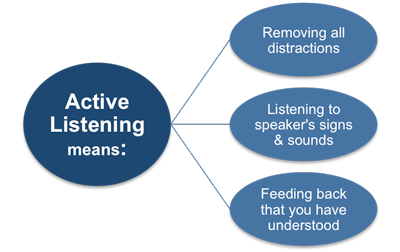 1. Exploration
Provide information and ask probing questions to help the mentee make judgements. You are there to guide the mentee, not to provide a solution or impose your point of view.

Your role:
Active Listening
Questioning Techniques
Paraphrasing and Summarizing
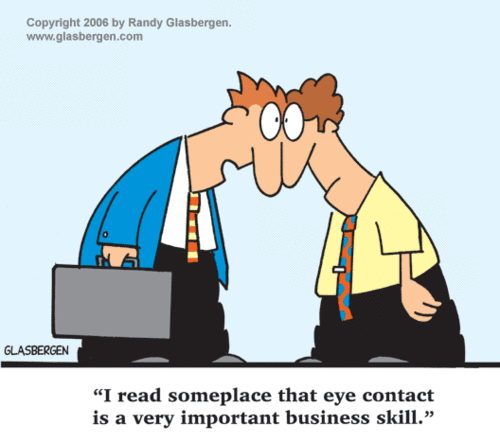 2. New Understanding
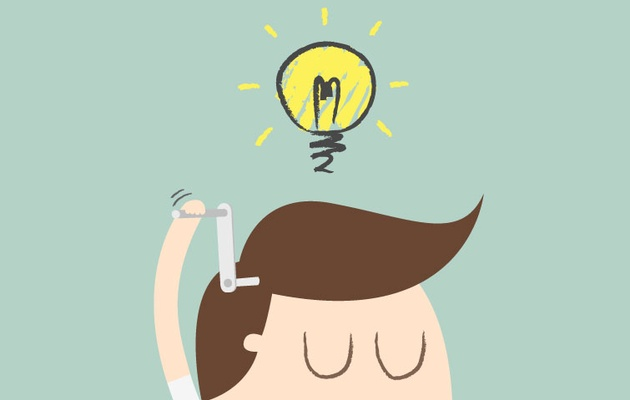 After the first stage, there will likely be a new understanding that is reached about the issue being discussed (e.g., a viewpoint, thinking process).

Your role:
Reflect back to the mentee on what they have learned
Guide the mentee through thinking about the implications of potential conclusions
3. Action
After successfully reaching a new understanding, the next stage is to agree on what actions to take. This is not about you as the mentor telling the mentee what to do, but for you to guide the mentee towards identifying actions they can implement. 

Your role:
Record Actions
Monitor Progress
Provide Feedback
Key Differences